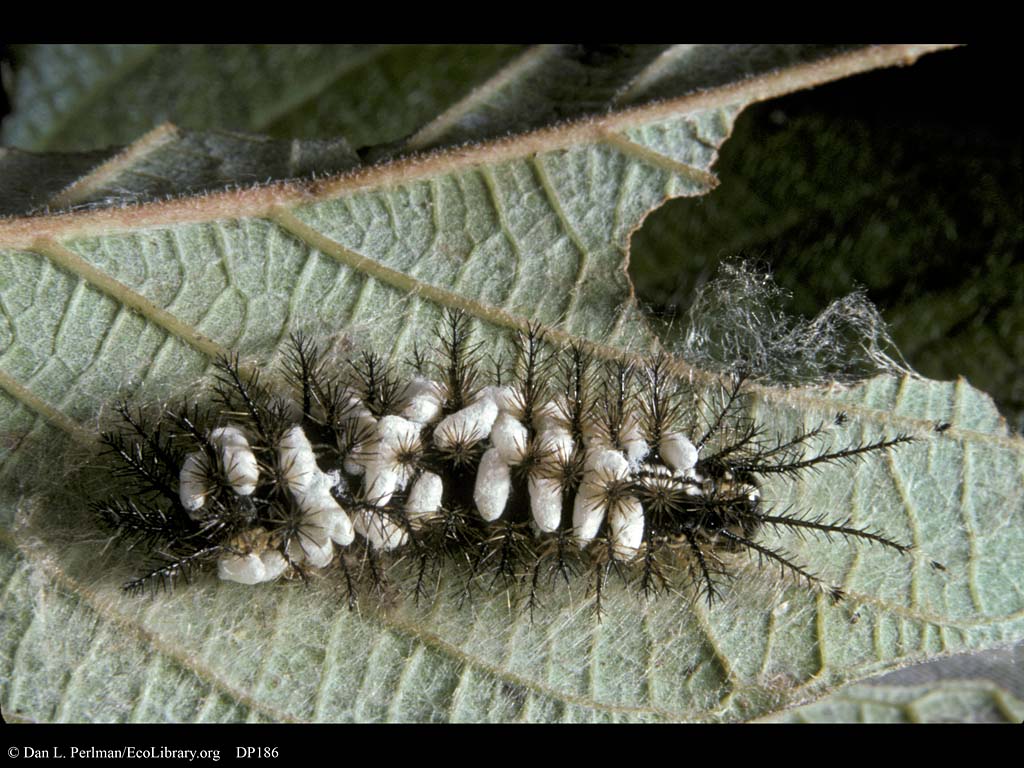 A wasp lays eggs into a cockroach.  The eggs hatch and eat the cockroach
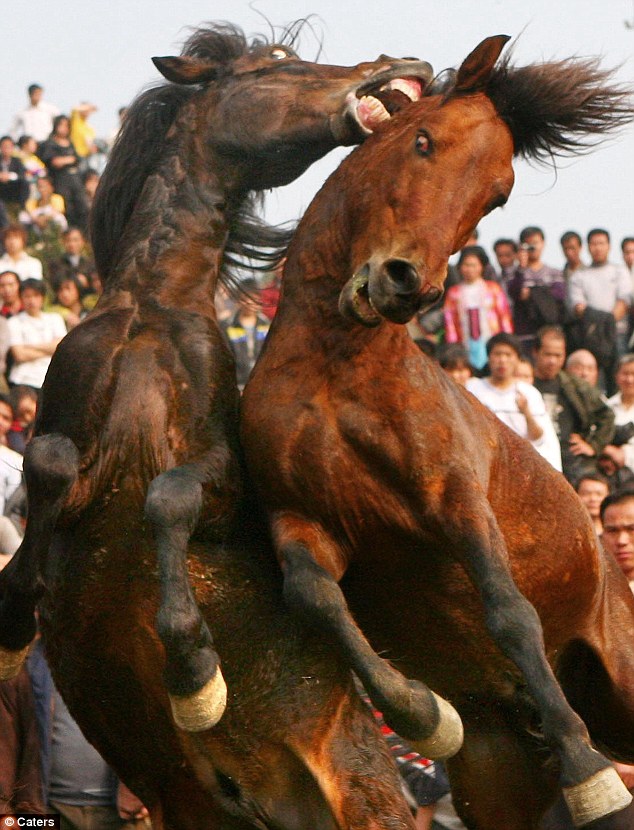 Two stallions fight over the right to mate with the female horses.
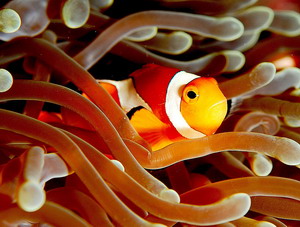 A clownfish lives in a sea anemone for protection and also brings pieces of food over to the anemone to eat.
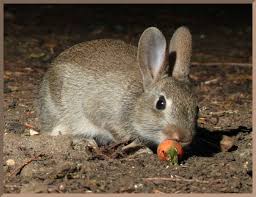 A rabbit grazes on some wild carrots.
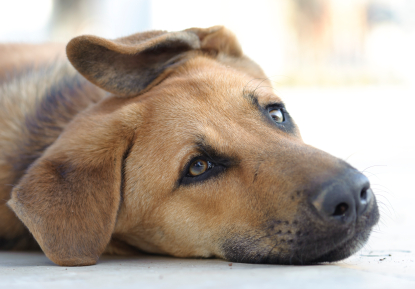 Your dog has a tapeworm that makes him sick while the tapeworm stays happy and healthy inside the intestinal tract.
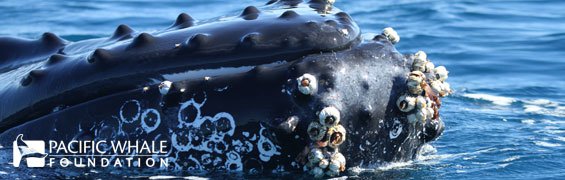 Barnacles attach to whales to get access to more food without hurting or helping the whale.
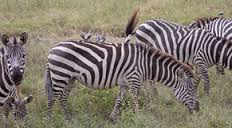 A certain bird stays near zebras.  The bird eats bugs and ticks off the zebra’s skin, keeping the zebra clean from parasites.
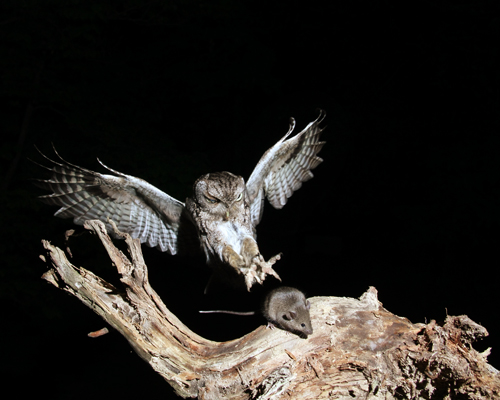 An owl swoops down from the sky and catches a mouse.
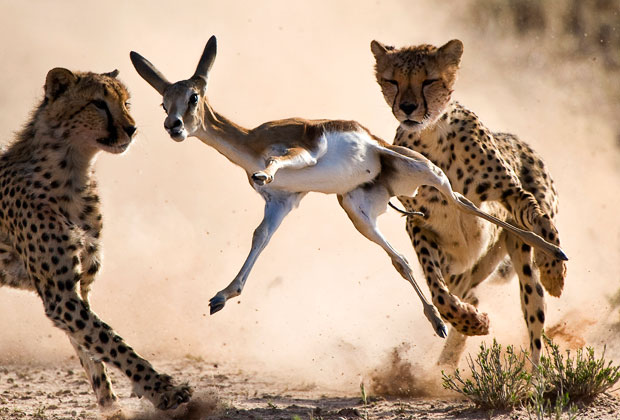 Both lions and cheetahs hunt antelopes.
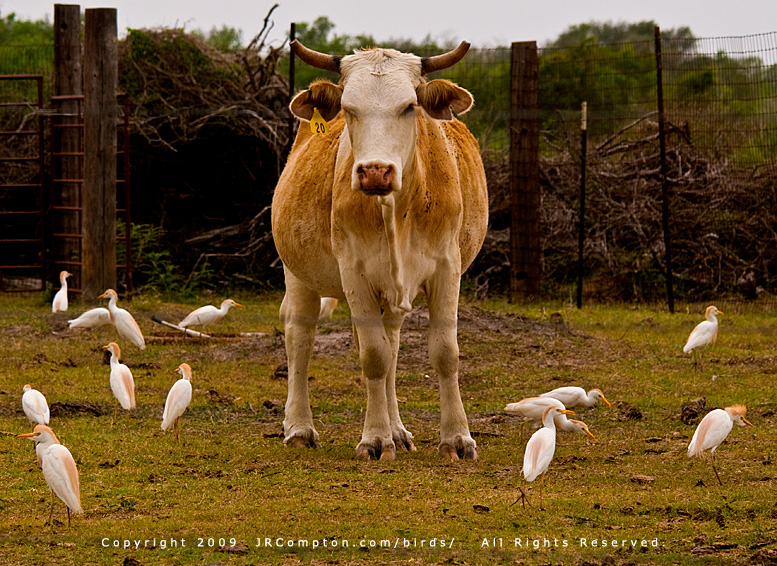 Cattle egrets (bird) follow cattle around to eat the bugs they stir up from walking.